Построение и развитие образовательного пространства
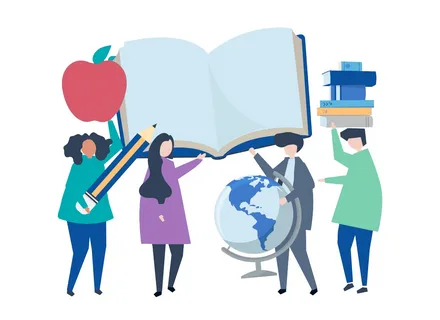 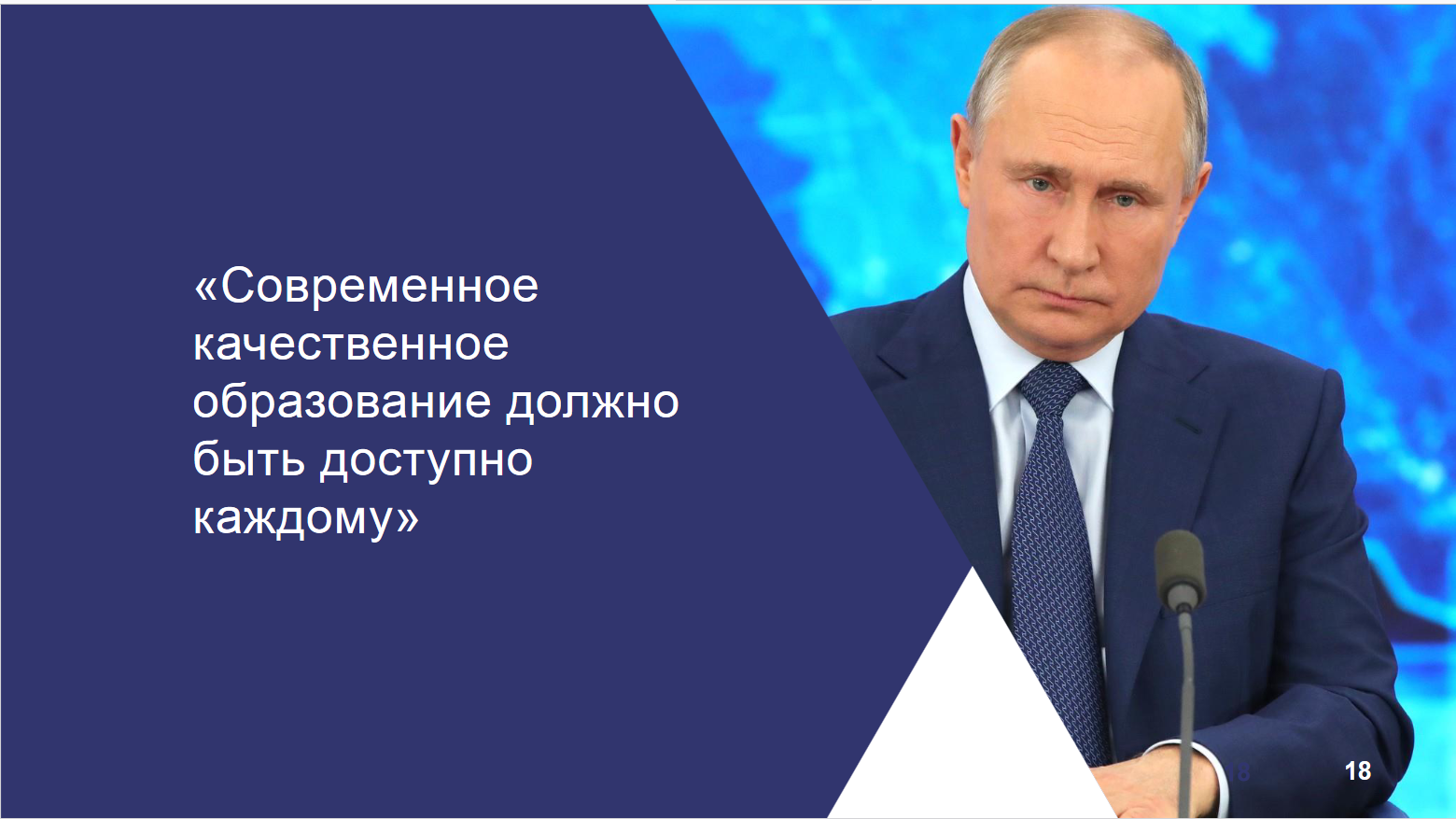 Владимир Путин, Президент Российской Федерации
Лицей работает в режиме 6-дневной недели.
В  основной и средней школе  18  классов, 
в которых  обучается  501 ученик.

 Основная школа(5-9 классы)       14 классов

 Средняя школа (10-11 классы)     4  класса
Комплексная система гарантии качества образования в лицее
ПОКАЗАТЕЛИ КАЧЕСТВА
ШКОЛЬНОГО ОБРАЗОВАНИЯ

Качество знаний обучающихся
Достижения обучающихся
Конкурентоспособность выпускников при поступлении в ВУЗы
Качество учебных программ (соответствие ФГОС)
Качество педагогического состава
Научно-исследовательская и инновационная деятельность
Современная материально-техническая оснащенность
Доступность к электронно-библиотечным и информационным ресурсам
Организация дистанционного обучения
Функциональная грамотность
Наличие психолого-педагогической службы
ПРИНЦИПЫ ФУКЦИОНИРОВАНИЯ

Открытость
Оперативность
Доступность результатов самообследования
Непрерывность обучения
Стороны, заинтересованные в гарантии качества образования
Стороны заинтересованные в гарантии качества образования
УПРАВЛЕНИЕ
Удовлетворенность заинтересованных сторон
Требования заинтересованных сторон:
Учредителя
Наблюдательного совета
Родительской общественности
Обучающихся
ГОСУДАРСТВЕННЫЕ ПРОЦЕДУРЫ

Государственная аттестация
Лицензирование
Лицензионный контроль 
Государственная аккредитация
Мониторинг качества обучения (ГИА, ВПР)
Деятельность по измерению, анализу и улучшению
Менеджмент ресурсов,  обеспечивающих процессы ОУ
Менеджмент основных процессов системы качества ОУ
Общественнаяинформация 
о лицее, СМИ
НЕЗАВИСИМЫЕ ОЦЕНКИ КАЧЕСТВА ОБРАЗОВАНИЯ

Независимая оценка качества образования (НОКО)
Оценка ОУ на сайте bus.gov.ru
МЕХАНИЗМ СБОРА ДАННЫХ

Мониторинг (внутренний (ВСОКО),   внешний)
Результаты деятельности лицея
МЕХАНИЗМ ОБЕСПЕЧЕНИЯ КАЧЕСТВА ОБРАЗОВАНИЯ
СИСТЕМА ВНЕШНЕЙ ОЦЕНКИ






                                                                                                           
                                                   ВНУТРЕННЯЯ СИСТЕМА ОЦЕНКИ  КАЧЕСТВА   ОБРАЗОВАНИЯ 
                                                                                                 (ВСОКО)
Накопленная оценка
Итоговые работы
Итоговая оценка индивидуальных  достижений  обучающихся
Мониторинг системы образования
Аттестация выпускников
Аккредитация ОО
Система мотиваций повышения качества образования в лицее
Связь с вузами
Внутренние процессы
Внешнее окружение
Позиционирование лицея на рынке образовательных услуг
Поддержка психолого-педагогической службы
Последовательная работа по профориентации выпускников
Активизация взаимодействия с Попечительским советом, родителями и общественностью
Потребители образовательных услуг
Участие в научно-исследовательской деятельности
Соответствие запросам внешней системы оценки качества образования
Участие в олимпиадном движении
Индивидуальная образовательная траектория обучающихся
Интеграция в региональном и муниципальном образовательном пространстве
Совместные проекты, гранты лицей  ̶  вуз
Сетевое взаимодействие с другими ОУ города
Взаимодействие с ВУЗами - гарантия качества образования в Лицее инновационных технологий
Хабаровский
государственный
медицинский 
университет
Хабаровский
государственный
университет экономики и права
Тихоокеанский
государственный
университет
Дальневосточный университет путей сообщения
ДВО РАН
Санкт-Петербургский государственный университет
Московский физико-технический институт
Академия
ФСБ
Высшая школа экономики
Хабаровский лицей инновационных технологий
Семинары
Олимпиады
Научно-исследовательская деятельность
Элективные
курсы
Элективные
курсы
Научно-исследовательская деятельность
Спецкурсы и факультативы
Спецкурсы и факультативы
Олимпиады
Сотрудничество с вузами – гарантия повышения мотивации обучающихся
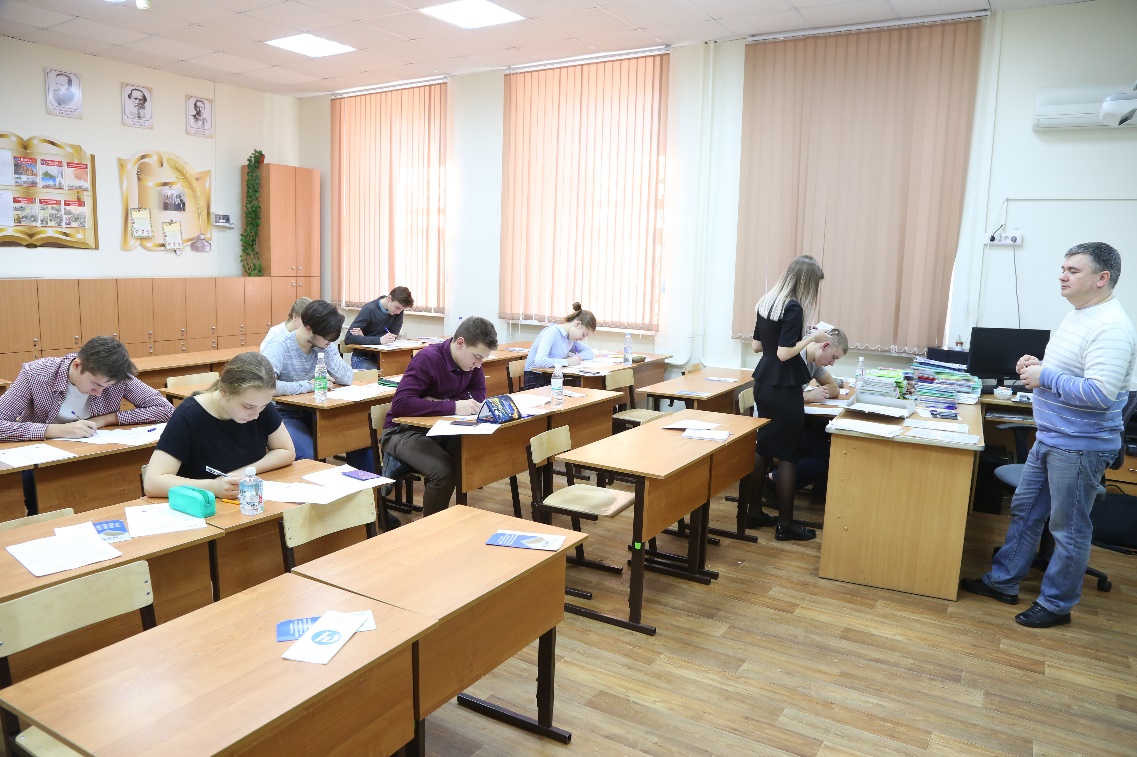 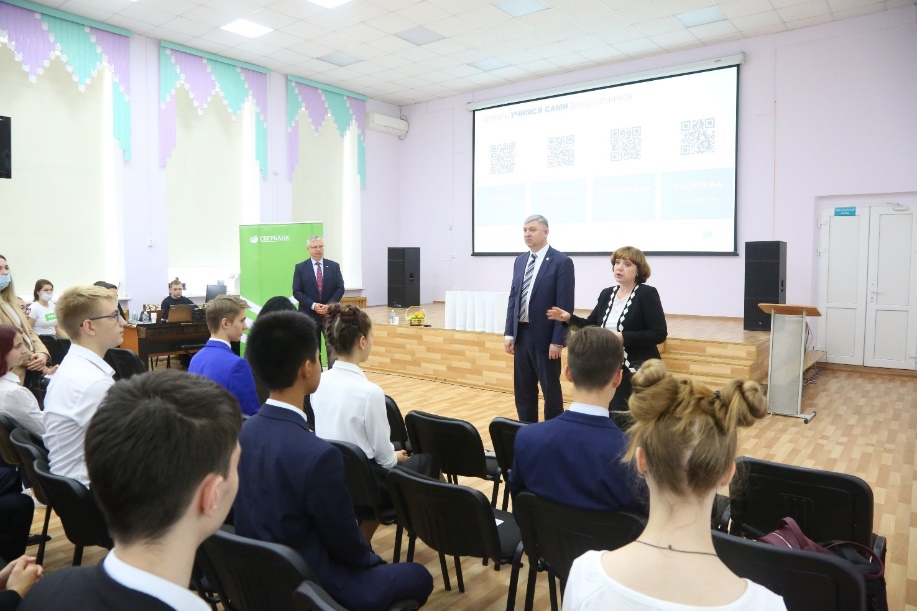 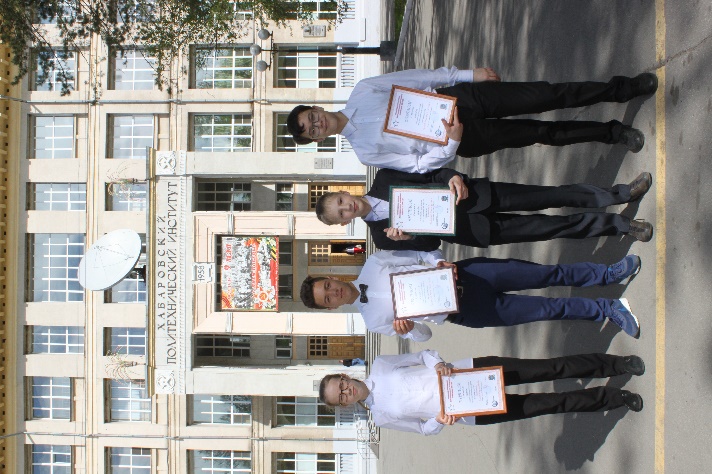 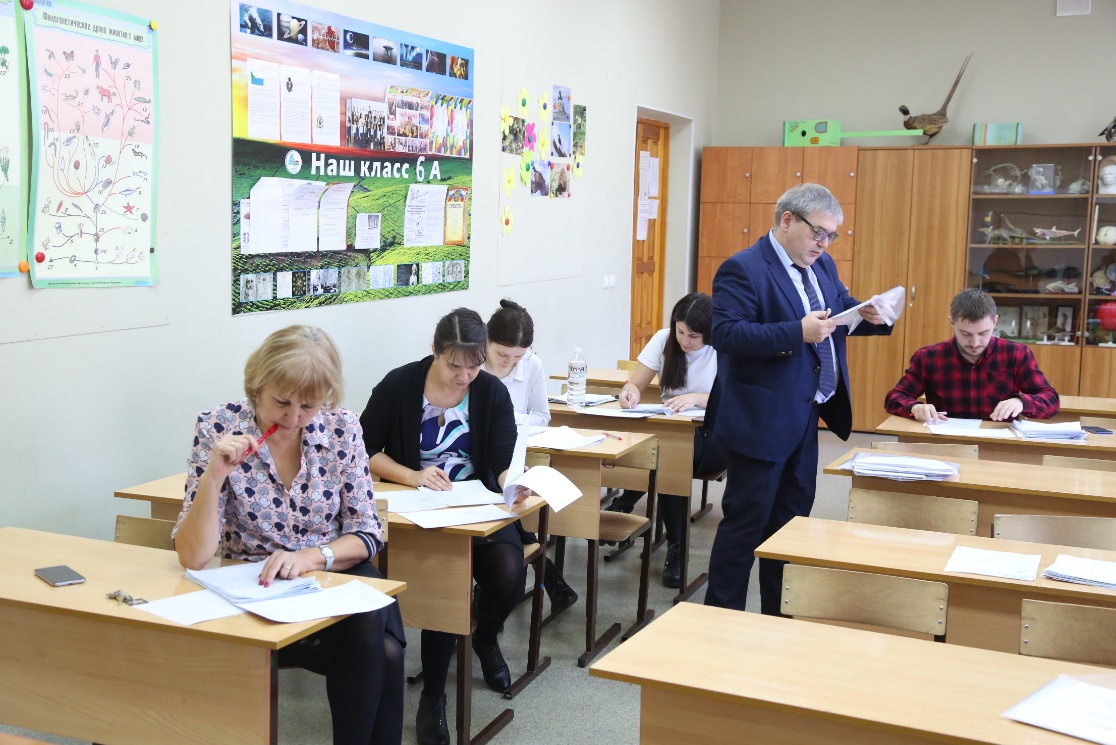 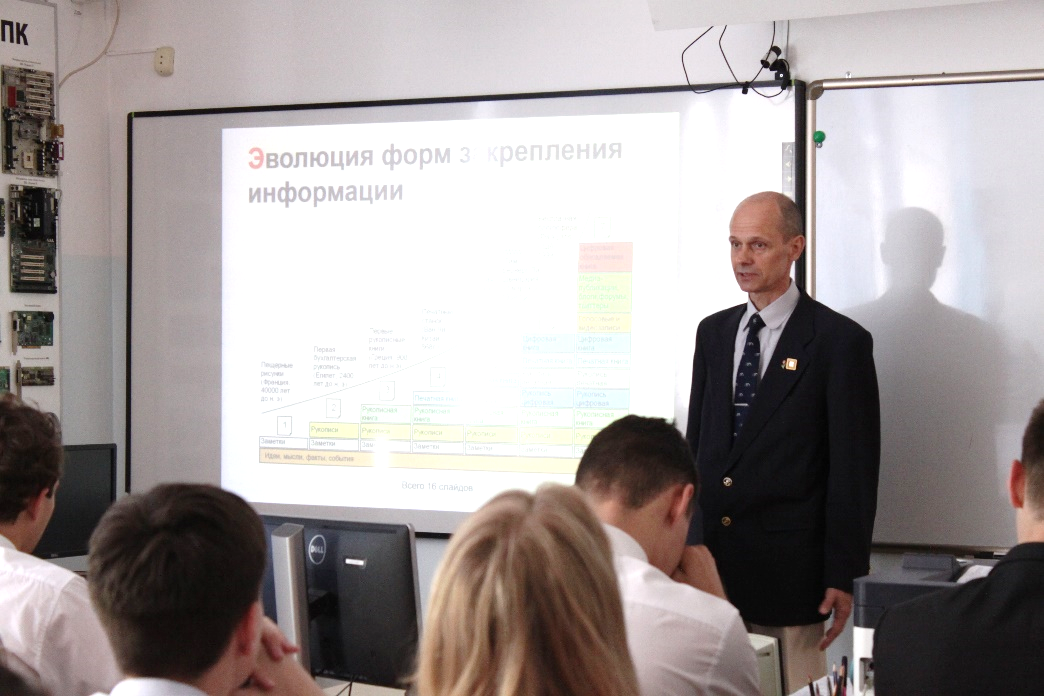 Всероссийская олимпиада школьников
Региональный этап
Количество участников, победителей и призеров 
РЭ Всероссийской олимпиады школьников 2018 - 2023  годы
Всероссийская олимпиада школьников  2023-2024у.г.
Заключительный этап
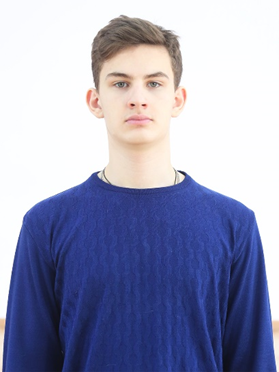 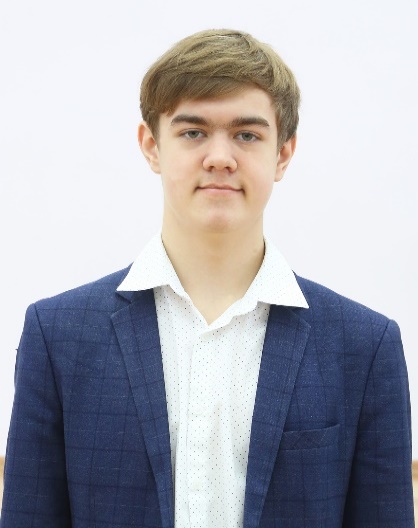 Чубий Александр, 9А  Призер по физике
Муренький Алексей, 9А
Призер по химии
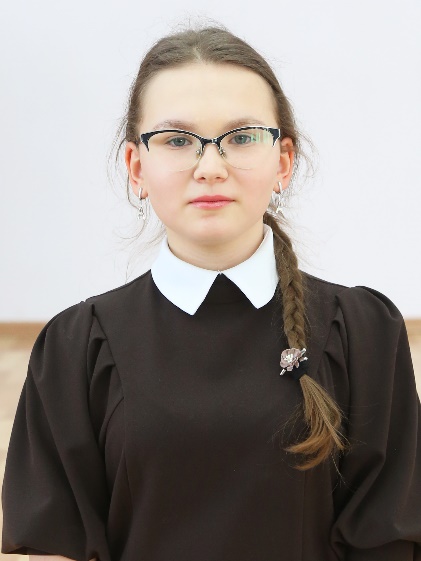 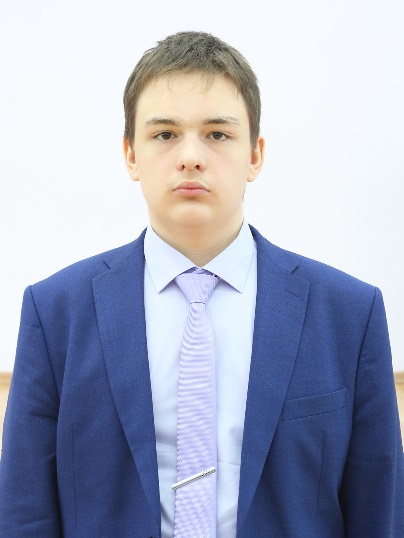 Сайкова Алексия, 10А  участница,   МХК
Соколов Михаил, 9А    участник, математика
Краевая смена МатКод «Созвездие»
Олимпиада Невельского
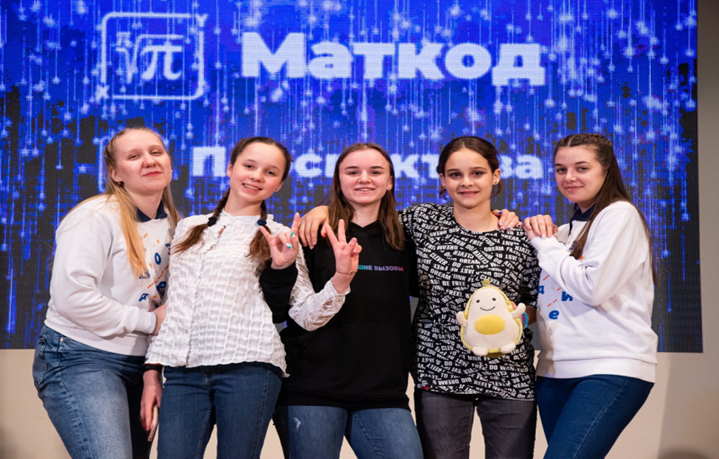 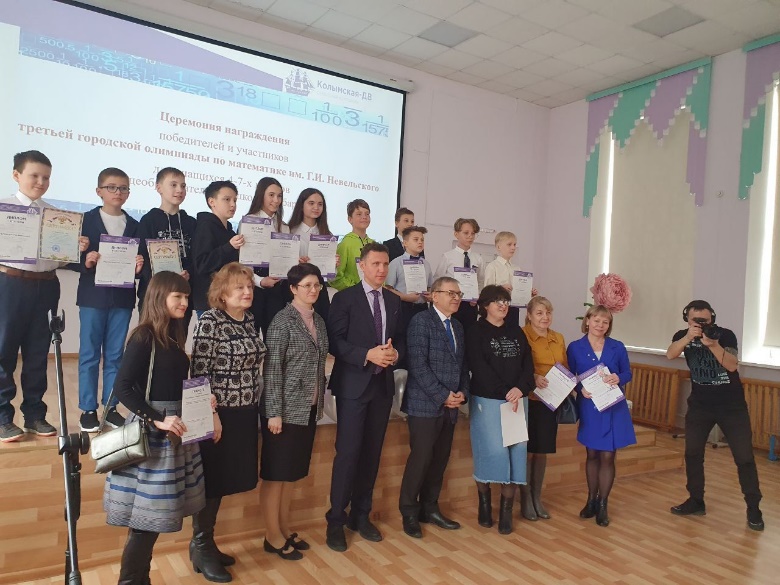 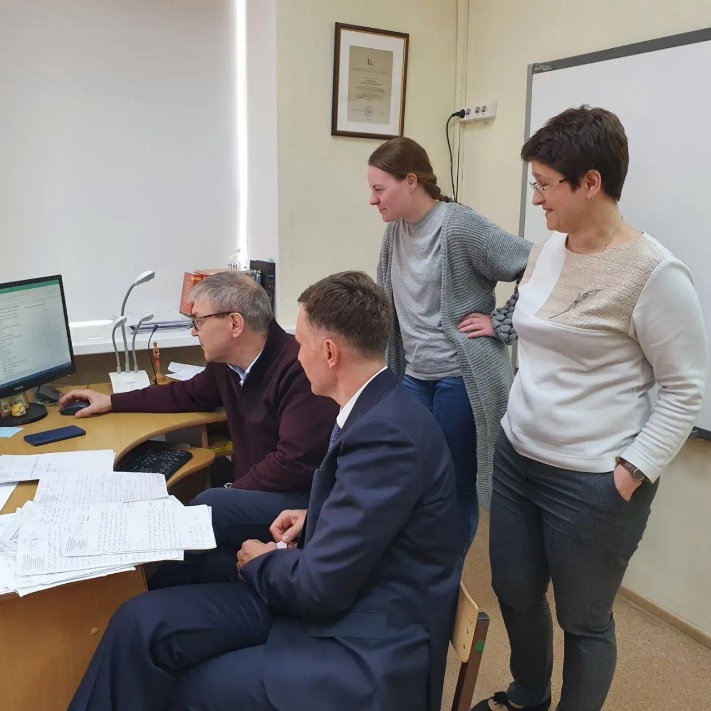 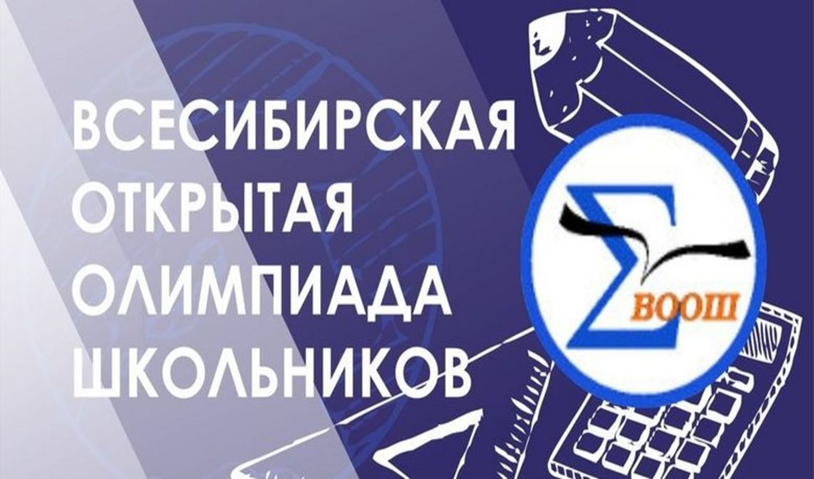 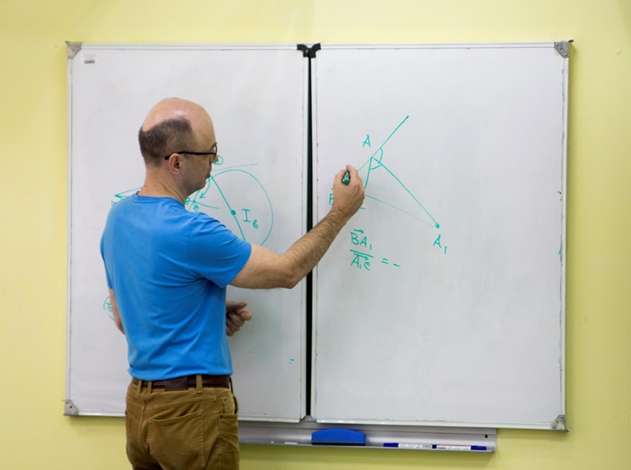 Разработка заданий
 и проверка
Проектная деятельность является одной из форм организации учебного процесса и внеурочной деятельности, направлена на повышение качества образования, демократизации стиля общения педагогов и обучающихся.
Индивидуальный итоговый проект  является основным объектом оценки метапредметных результатов, полученных учащимися в ходе освоения междисциплинарных учебных программ.
XXXII
научно-практическая конференция
11 марта – 20 марта 2024 года
Итоги  XXXI научно-практической   конференции 11 - 20 марта  2024 года
Работало 9 предметных  секций, в работе которых приняли участие 207 человек.

Был заслушано 67 докладов, подготовленных  учащимися. 

Руководили работой учащихся 25 педагогов.

На пленарное заседание было выдвинуто 17 работ учащихся.

На городскую XIV МНПК «Шаг в науку» было выдвинуто 11 работ учащихся.
Список работ на XIV МНПК
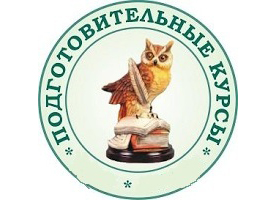 Дополнительное образование для школьников города
Курсы для учащихся 9 классов по информатике
математике
русскому языку
Школа раннего развития 
для учащихся 
5-7 классов
Школа
 будущего пятиклассника
Курсы для учащихся 7 классов по информатике
математике
русскому языку
«Школа раннего развития» помогает изучатьфизику, математику, информатику с 5 класса ученикам других школ города Хабаровска
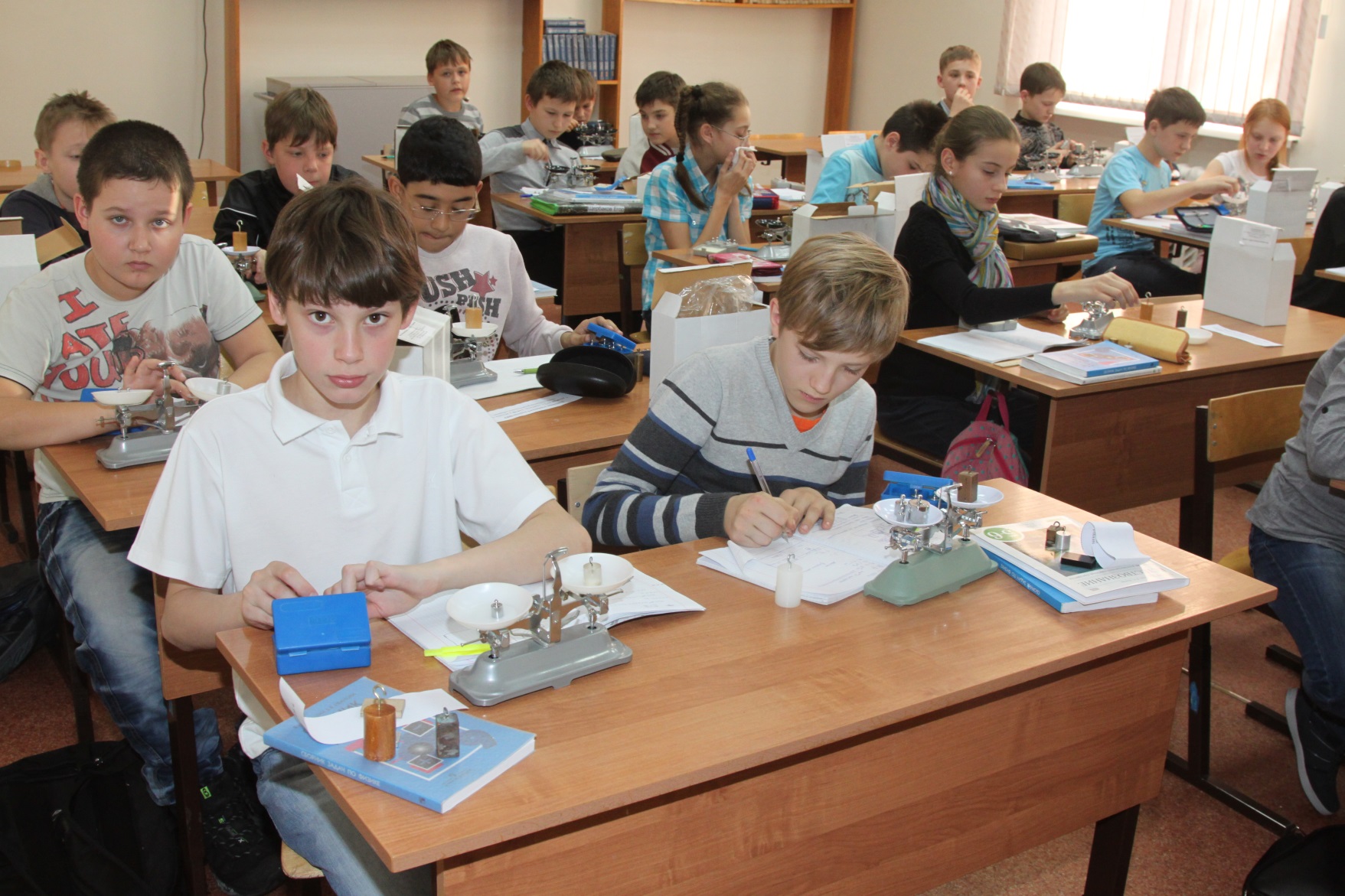 Результаты функционирования системы качества образования ЛИТа
С 1993 по 2023 год закончили лицей 2147 выпускника
Получили аттестаты с отличием особого образца 334 выпускника
Сдали ЕГЭ на 100 баллов 29 выпускников
Сдали ЕГЭ  на 95 -100 баллов   с 2020 по 2023 год   86 выпускников
Лицей инновационных технологий в 2019, 2020, 2021г. входит в ТОП 200 лучших школ России по поступлению в ведущие вузы России. 
 2016, 2017, 2018г. – лицей вошел в Топ-100 по физико-математическому, информационному  образованию в России
2013, 2014, 2015г. – лицей вошел в Топ - 500 Лучших школ России
Показатели качества знаний, 
среднего балла и степени обученности
Проект  «Школа Минпросвещения России
Школа Минпросвещения России – 
центр  образования , воспитания и просвещения, объединяющий территориально и духовно детей и взрослых, разные поколений, разные  социальные группы для обретения смысла жизни через познание, созидание , нравственные ценности для творческого построения будущего каждого и всех в России
8 магистральных направлений проекта:
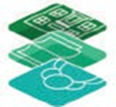 Знание

Воспитание

Творчество

Профориентация
Учитель (Школьная команда)

Здоровье 

Школьный  климат

Образовательная  среда
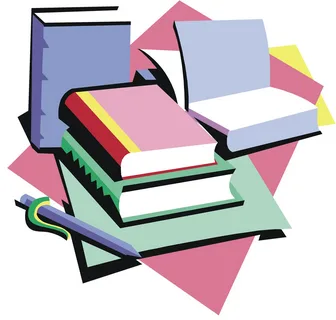 Направление «Знание» предусматривает:
предоставление каждому обучающемуся качественного общего образования 

гарантирует ему достижение максимально возможных образовательных результатов на основе лучших традиций отечественной педагогики, предполагающих реализацию углубленного и профильного обучения, проектной и исследовательской деятельности, в том числе с применением электронных образовательных ресурсов, обеспечение объективной внутренней системы  оценки качества образования.
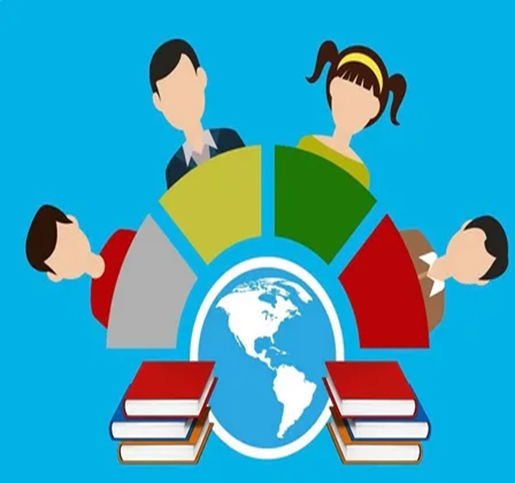 Самодиагностика
Администрация МАОУ ЛИТ провела самодиагностику с помощью Сервиса самодиагностики общеобразовательных организаций в целях выявления дефицитов в образовательном учреждении на основе принципов управления качеством образования в рамках проекта «Школа Минпросвещения России» для определения и фиксации уровня вхождения в проект. 
По результатам диагностики определено исходное состояние лицея как высокий уровень освоения модели «Школы Минпросвещения России» (187 баллов).
 Уровень включает в себя расширенный комплекс условий, позволяющий обеспечить освоение обучающимися навыков и умений, повысить их мотивацию к обучению, вовлеченность в образовательный процесс.
Графически результаты самодиагностики выглядят следующим образом:
Знание -48  (51)Здоровье  - 19 (22)Творчество – 25 (29)Воспитание – 17 (22)Профориентация  - 12 (14)Школьная команда – 27 (32)Образовательная среда -  19 (21 )Школьный климат – 16 (19)
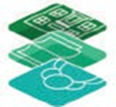 Знание: качество и объективность Критерии единого образовательного пространства
- Реализация учебно-исследовательской и проектной деятельности-Реализация учебных планов одного или нескольких профилей обучения- Реализация федеральных рабочих программ по учебным предметам (1‒11 классы)- Применение электронных образовательных ресурсов (ЭОР) из федерального перечня- Реализация рабочих программ курсов внеурочной деятельности, в том числе курса «Разговоры о важном» -  Реализация и соблюдение требований локального акта, регламентирующего формы, порядок, периодичность текущего контроля успеваемости и промежуточной аттестации обучающихся- Реализация и соблюдение требований локального акта, регламентирующего внутреннюю систему оценки качества образования- Обеспеченность учебниками и учебными пособиями
Участие обучающихся во Всероссийской олимпиаде школьников

- Наличие победителей и призеров этапов Всероссийской олимпиады школьников - Сетевая форма реализации общеобразовательных программ  (0 из1)  - Наличие и функционирование школьного библиотечного  информационного центра
     -  Отсутствие выпускников 11 класса, получивших медаль «За особые успехи в учении», которые набрали по одному из предметов ПО ВЫБОРУ на ЕГЭ менее 70 баллов (0 из1)
       - Образовательная организация не входит в перечень    образовательных организаций с признаками необъективных результатов
Знание: качество и объективностьКритерии инклюзивной образовательной среды
- Наличие программы, плана мероприятий по развитию инклюзивного образования- Наличие локальных нормативных актов по организации получения образования обучающимися с ОВЗ, с инвалидностью- Наличие паспорта доступности образовательной организации в соответствии с приказом Минобрнауки России от 9 ноября 2015 г. №1309 ( с учетом категории обучающихся с ОВЗ)- Использование специальных образовательных программ и методов обучения и воспитания- Предоставление услуг специалистов, оказывающих обучающимся необходимую психолого-педагогическую, коррекционную, техническую помощь
- Наличие адаптированных основных общеобразовательных программ- Реализация индивидуальных образовательных маршрутов- Обеспечение информационной открытости содержания инклюзивного образования  (2 из 3)- Обеспеченность учебниками, учебными пособиями, дидактическими материалами (2 из 3)- Наличие специальных технических средств обучения (1 из 3)- Наличие технологий/средств электронного обучения и дистанционных образовательных технологий, учитывающее особые образовательные  потребности - Обеспечение повышением квалификации, переподготовкой, дополнительным профессиональным образованием педагогического коллектива- Участие специалистов образовательной организации в семинарах, тренингах и др. Профессиональное развитие педагогов (1 из 2)
Основные критерии  магистрального направления Проекта «Школа Минпросвещения России»  - «Знание»
Единые рабочие программы (на основе Федеральных образовательных программ)Единое календарно-тематическое планирование Объективная внутришкольная система оценивания ВСОКОЕдиные рекомендации по контрольным работам и домашним заданиям. Единая линейка учебниковВнеурочная деятельность (не менее 10 часов )Проектная и исследовательская деятельность Сетевая форма обучения Наставничество Методическая служба. План мероприятий по развитию инклюзивного образования